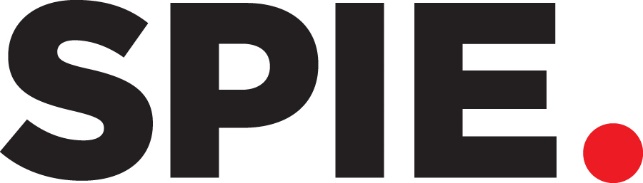 Characterization of single-photon sensing and photon-number resolving CMOS image sensors
Justin P. Gallagher, Lazar Buntic, Don F. Figer
Center for Detectors, Rochester Institute of Technology, Rochester, NY
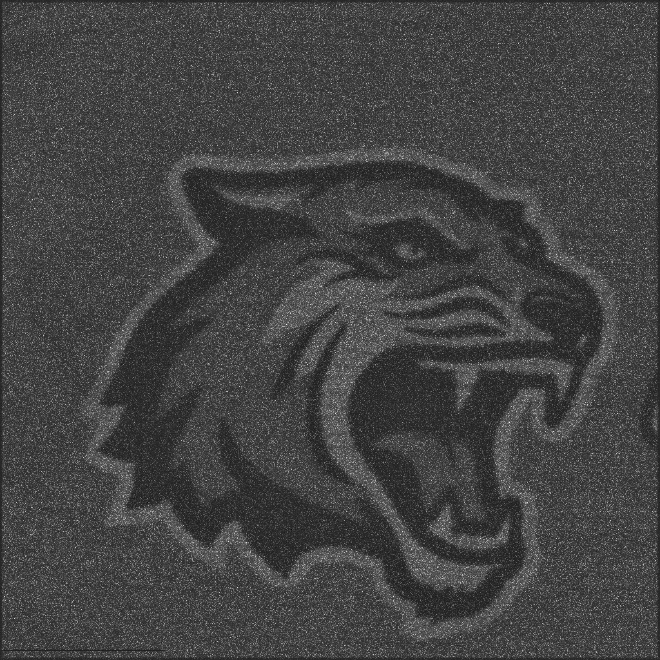 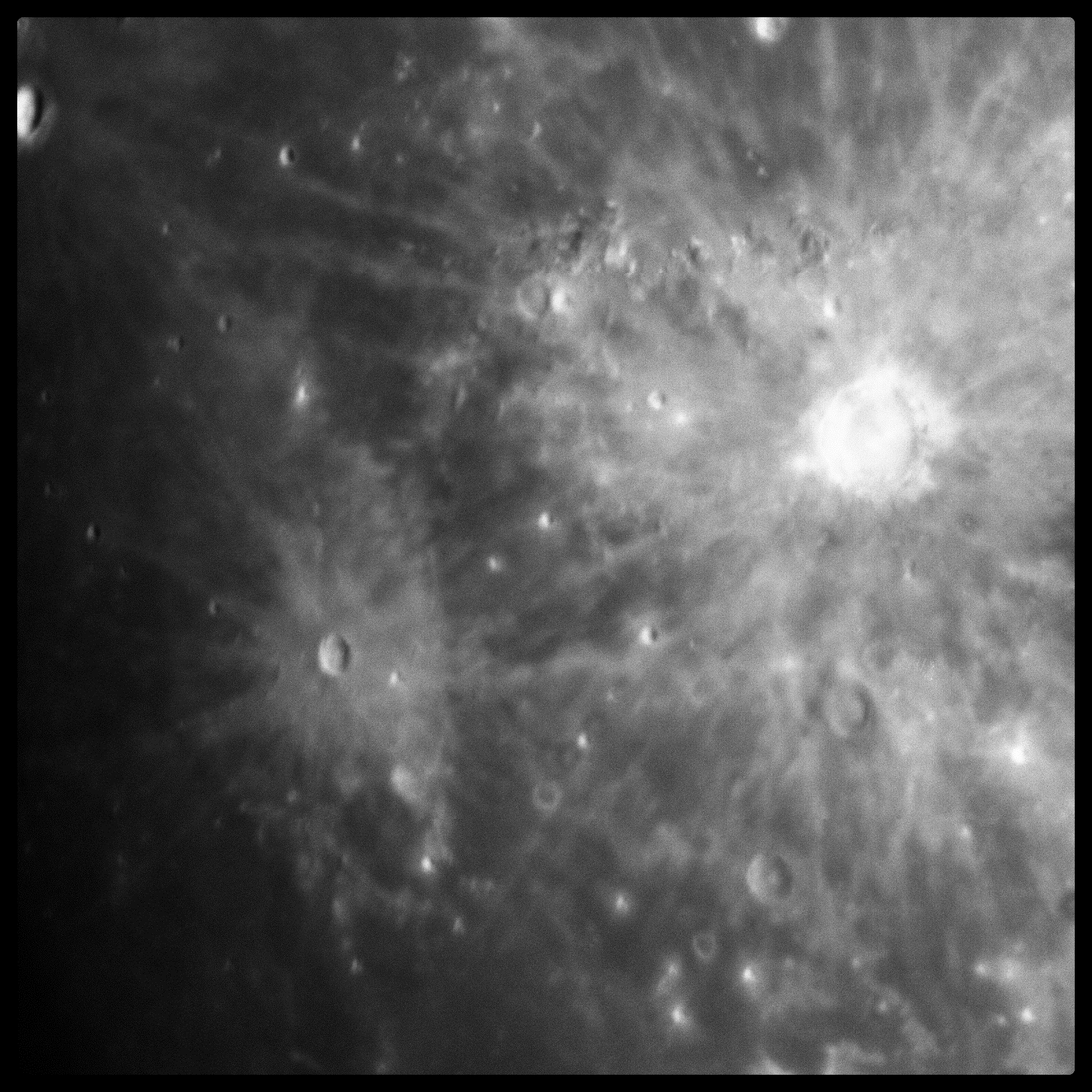 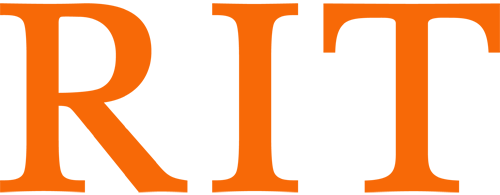 Outline
Testing Equipment and Image Sensors
Detector Characterization
Astronomical Observations 
Conclusions
2
Testing Equipment AND Image Sensors
3
Rochester Imaging Detector Lab (RIDL)Experiment Test Suite
SpectraPro-2500i
SP-2555
Spectrometer
QTH
Light Source
Filter Wheel
Slit
Diode
Integrating Sphere
Port for Detector/Dewar
4
The Quanta Image Sensor (QIS)
5
The QIS Concept
Eric R. Fossum (Dartmouth College), Gigajot Technology Inc.
small floating diffusion (FD) sense node
small FD capacitance increases voltage response to charge 
single-electron voltage response much larger than read noise
correlated multiple sampling to further reduce noise
discrete photoelectron peaks become resolved
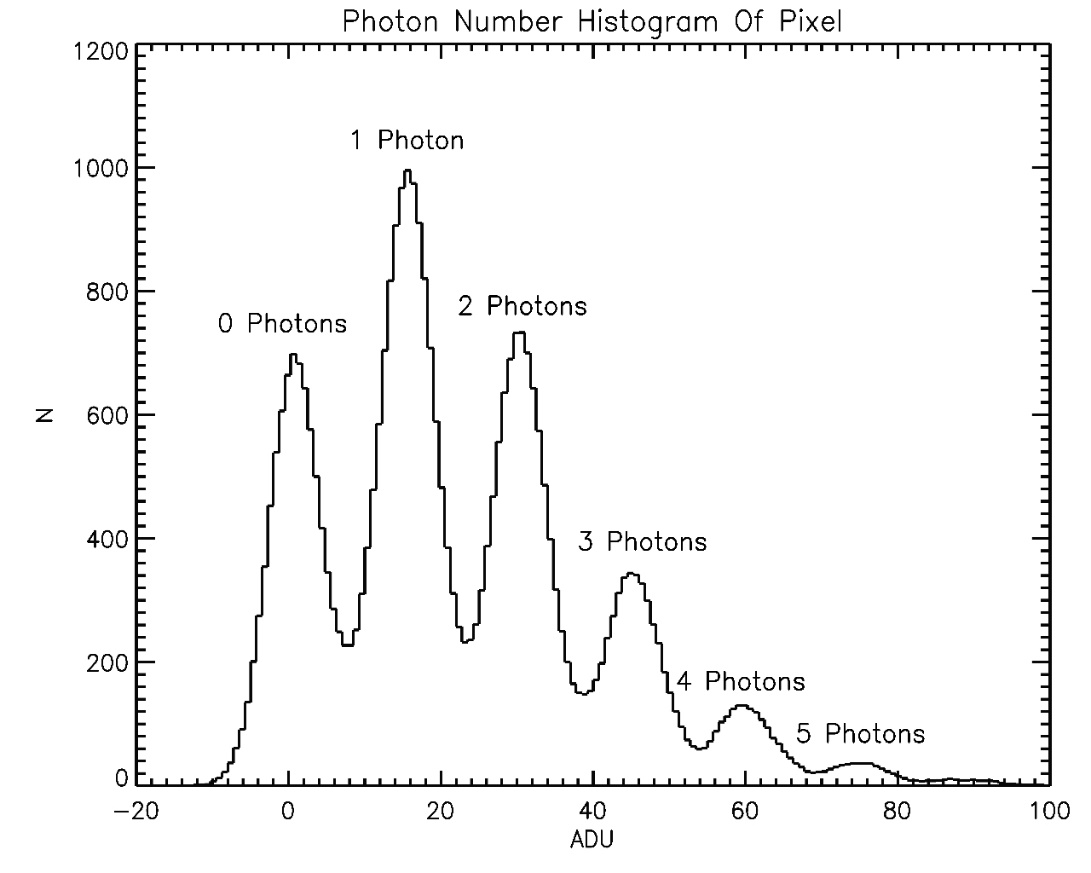 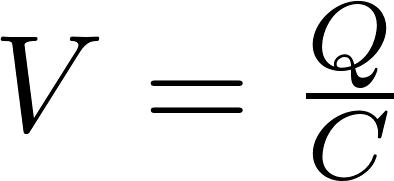 6
Correlated Multiple Sampling (CMS)
7
The QIS Pathfinder
twenty 1Mpix QIS
1024×1024 pixels
1.1 μm pixel pitch
parallel-cluster rolling shutter
optional: 1(H)×2(V) pixel charge domain binning
8
The QIS for Cryogenic Testing (QISSAT)
near identical chip to QISPF
mounted on 224-pin ceramic chip carrier
operated by custom electronics developed by RIT
operated at 200 K – 300 K in vacuum
presented results are from one image sensor on one chip
9
The QIS Camera Development Kit (QISCDK)
16.7 Mpix QIS (GJ01611)
4096×4096 pixels
1.1 μm pixel pitch
parallel-cluster rolling shutter
thermoelectric cooler keeps sensor at 10C
USB3.0 data rate limits camera to 14 fps
10
QISCDK: Low Light 16.7 Mpix Images
11
Detector Characterization
12
Detector Characterization Table
13
Photon-Number Resolution
14
Conversion Gain of Sensor Array
15
Dark Current vs Temperature
16
Read Noise and CMS
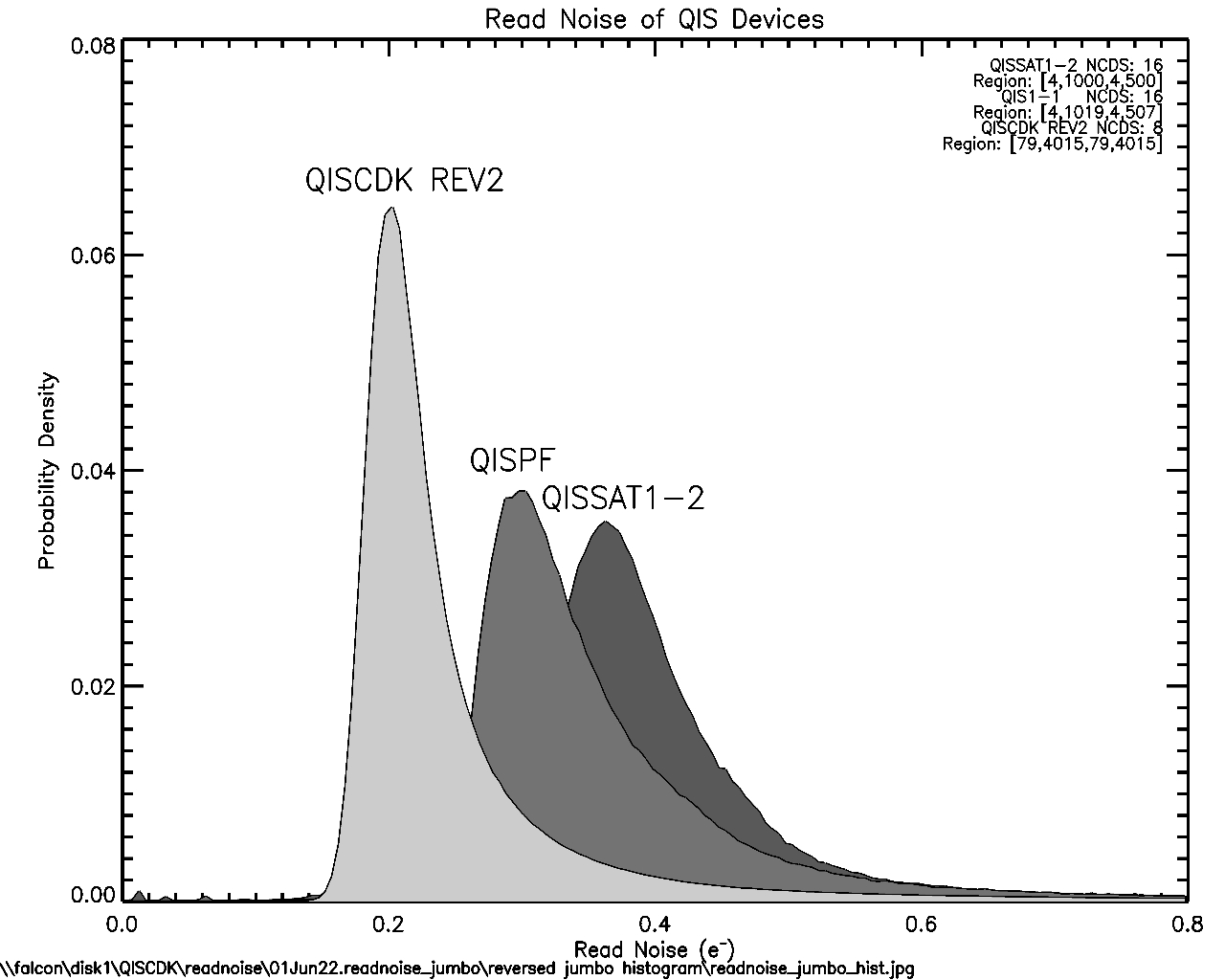 17
Quantum Efficiency
18
Photon Transfer: Linearity and Full-Well Depth
19
Persistence
20
Characterization Summary for NASA Applications
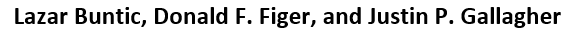 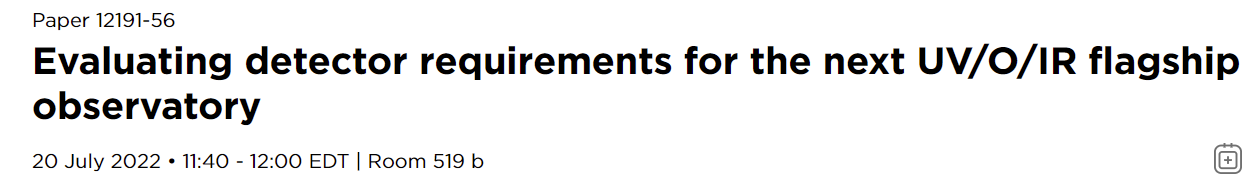 21
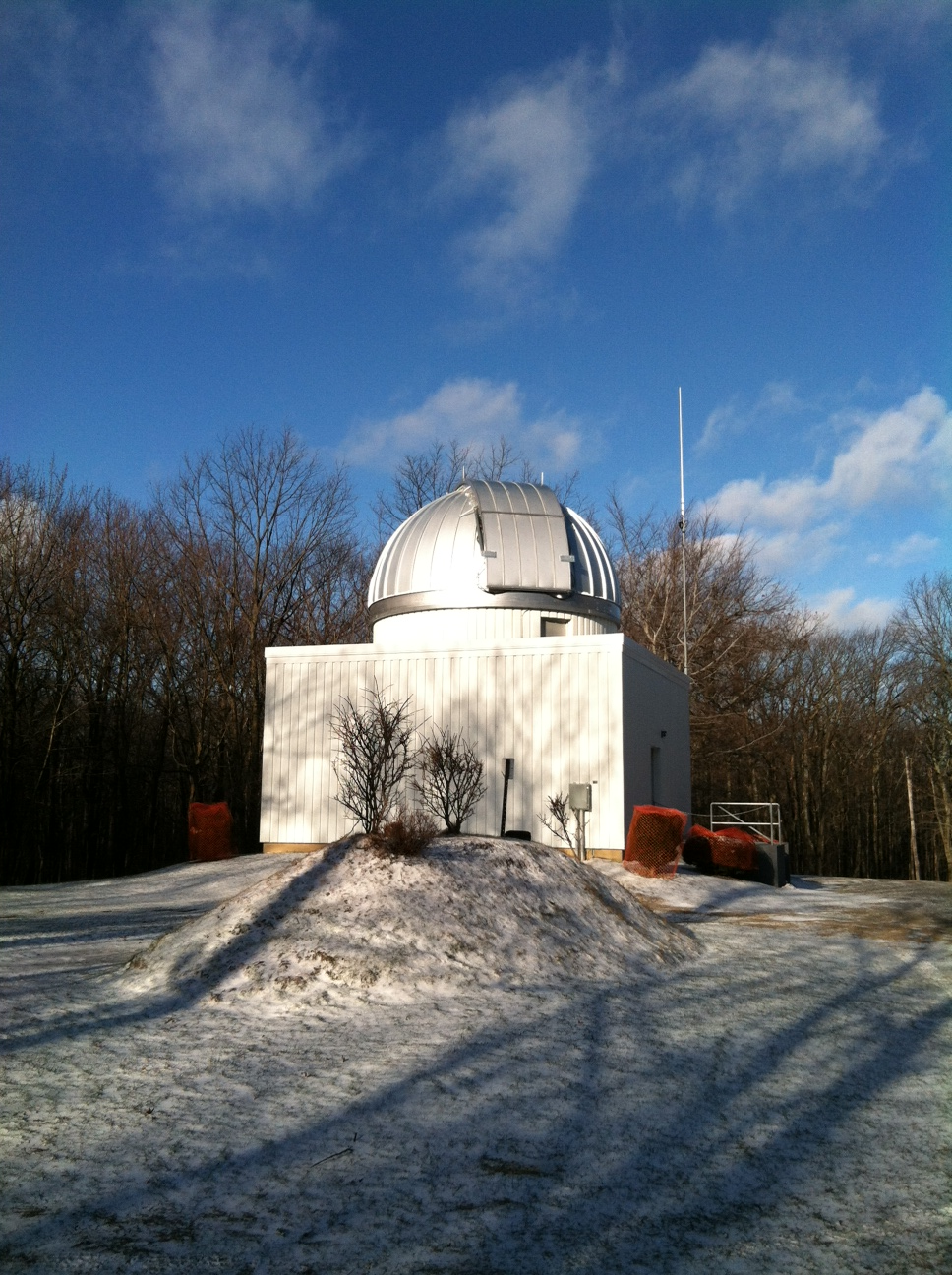 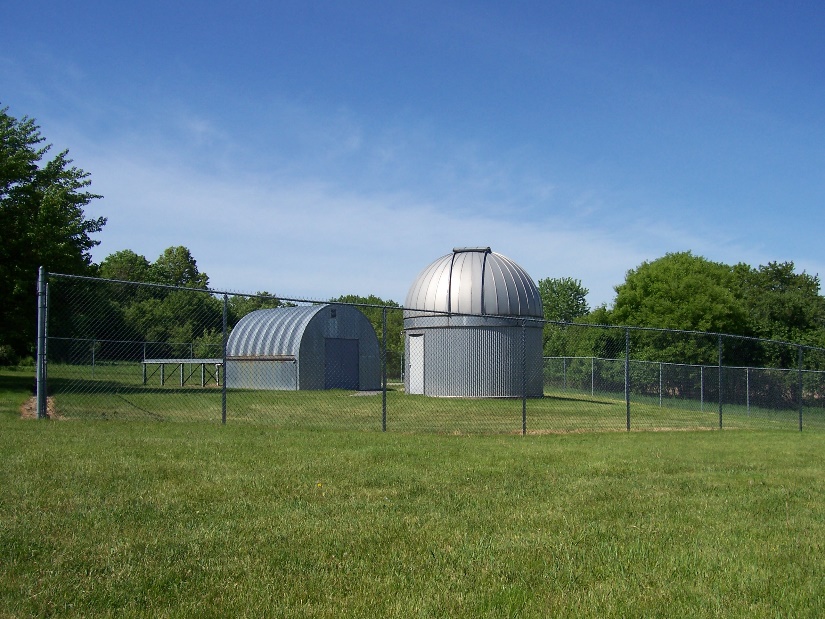 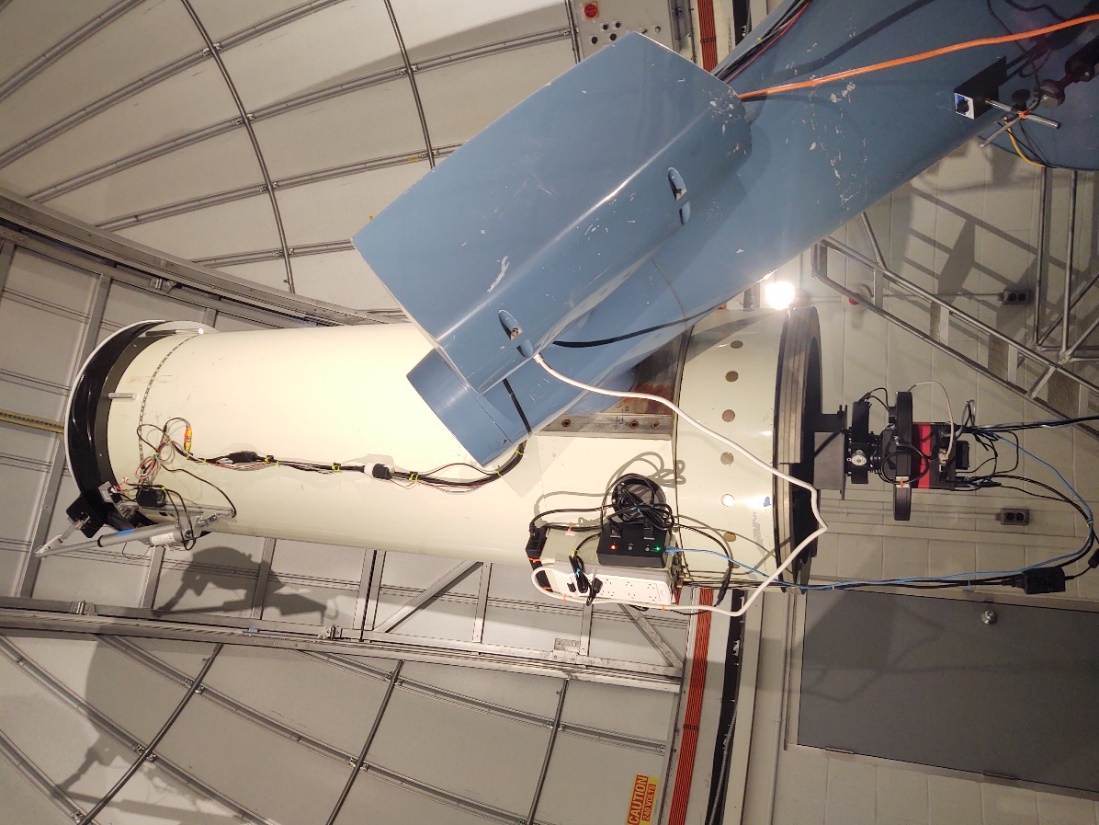 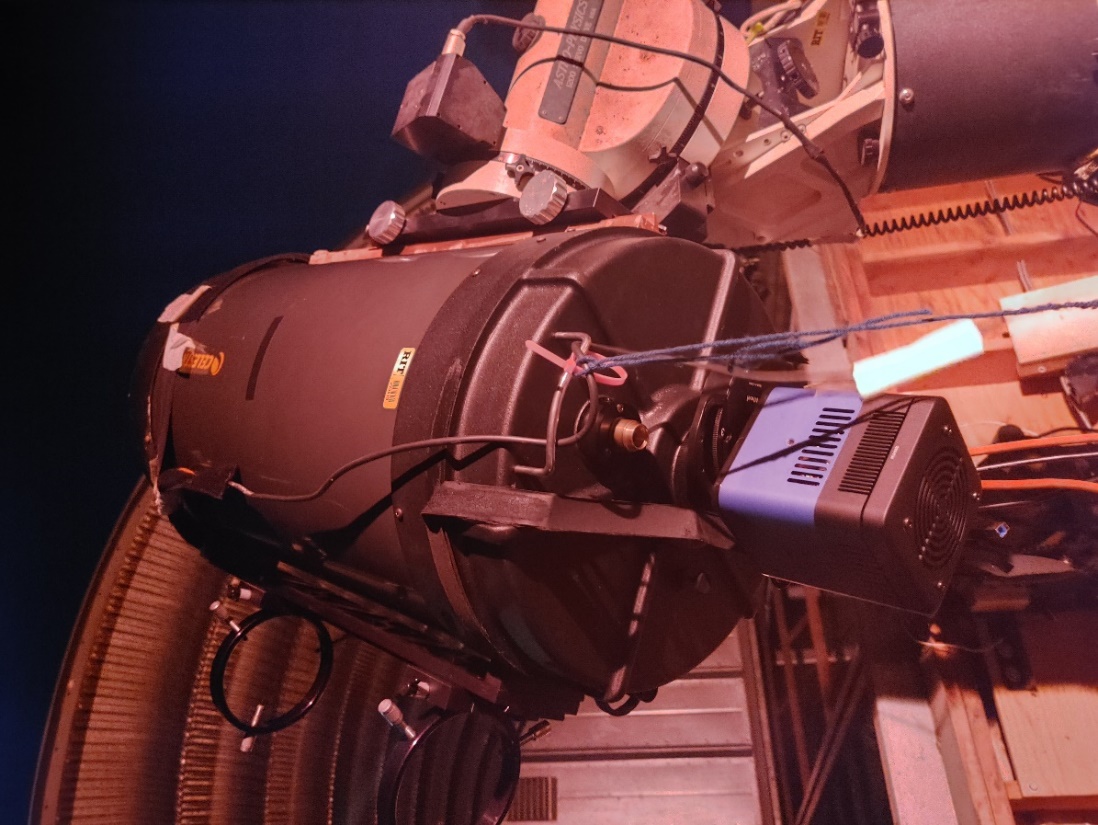 Astronomical Observations
22
Raw and Processed Images from Observations
M13 Raw Inverse-Heatmap
M67 Process False Color Image
The Lunar Surface of Copernicus, Kepler, and the Mare Insularum
Saturn (70 ms integration)
23
[Speaker Notes: The lunar surface photo includes Copernicus (large rightmost crater), Kepler (middle crater), and Aristarchus (top left crater on photo edge). Mare Insularum (Sea of islands) located between Copernicus and Kepler.]
Conclusions
24
Summary
four single-photon sensing and photon-number resolving 1.1 μm QIS devices were tested
dark current of 0.002 e-/s at 267 K
median read noise of 0.21 e-
QE of >85% at 500nm
QE of >17% at 920nm (water vapor absorption)
aperture photometry of M13 and M67
preparing devices for radiation testing in future
25
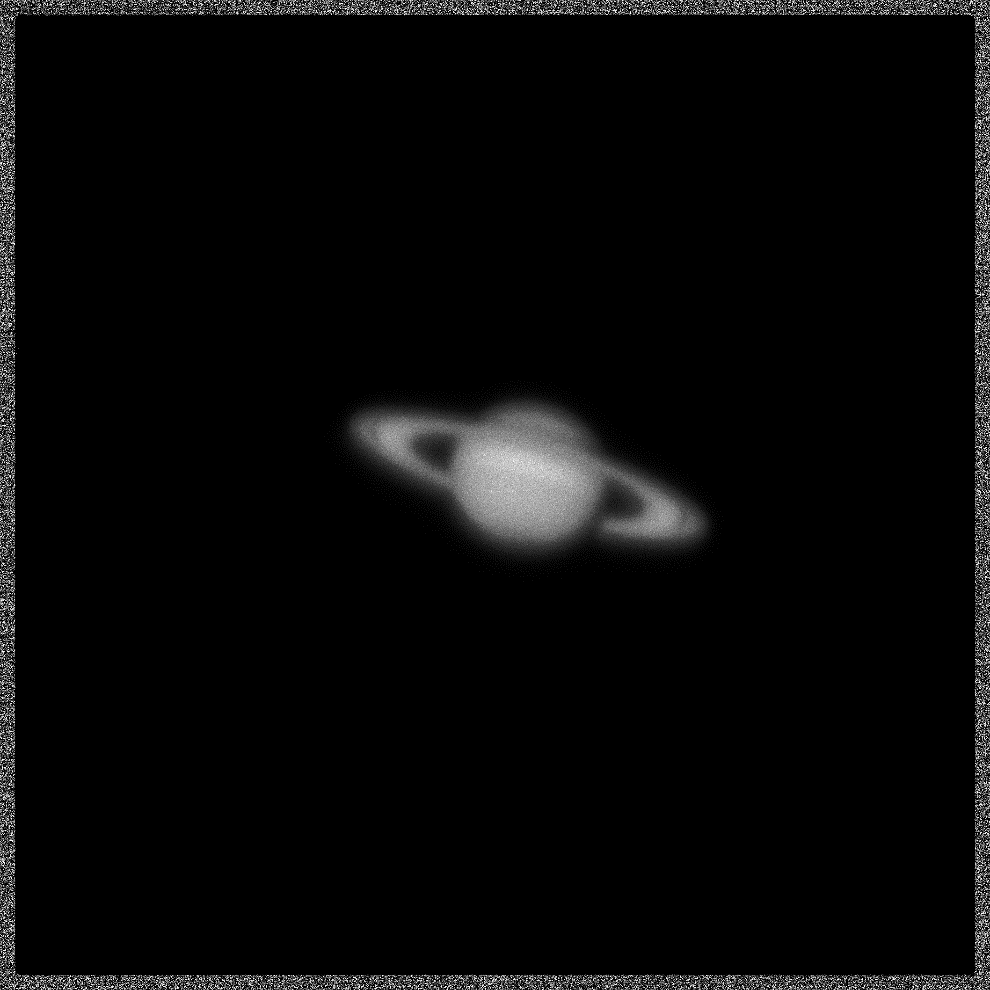 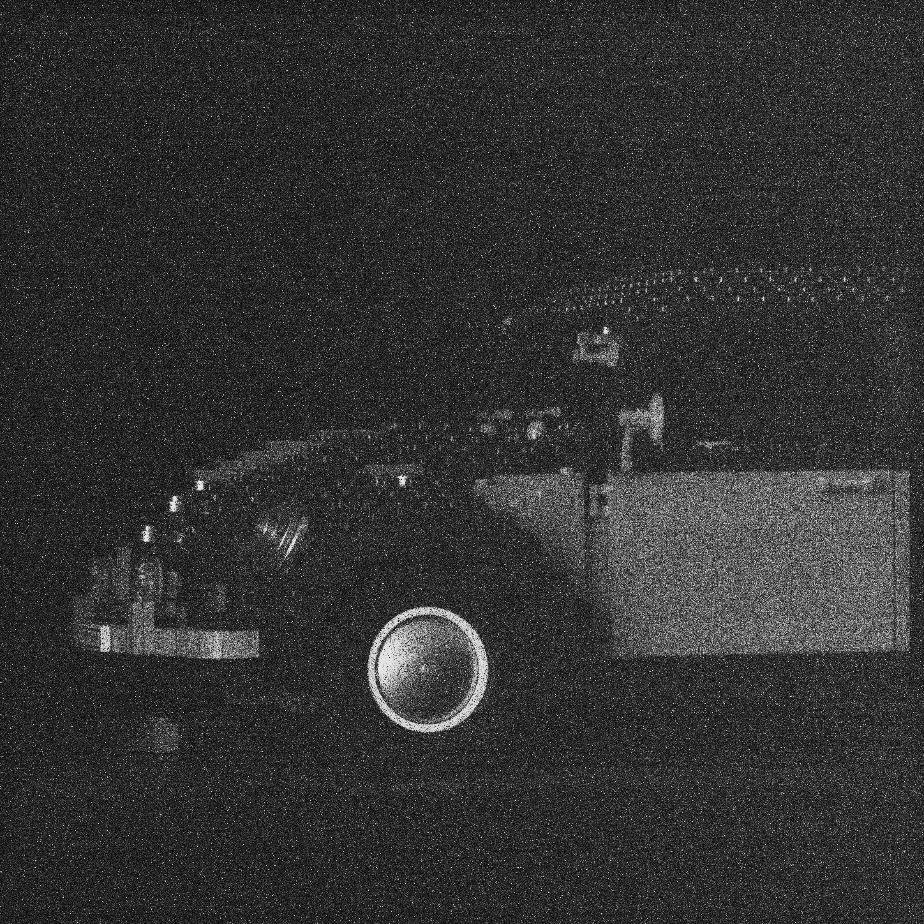 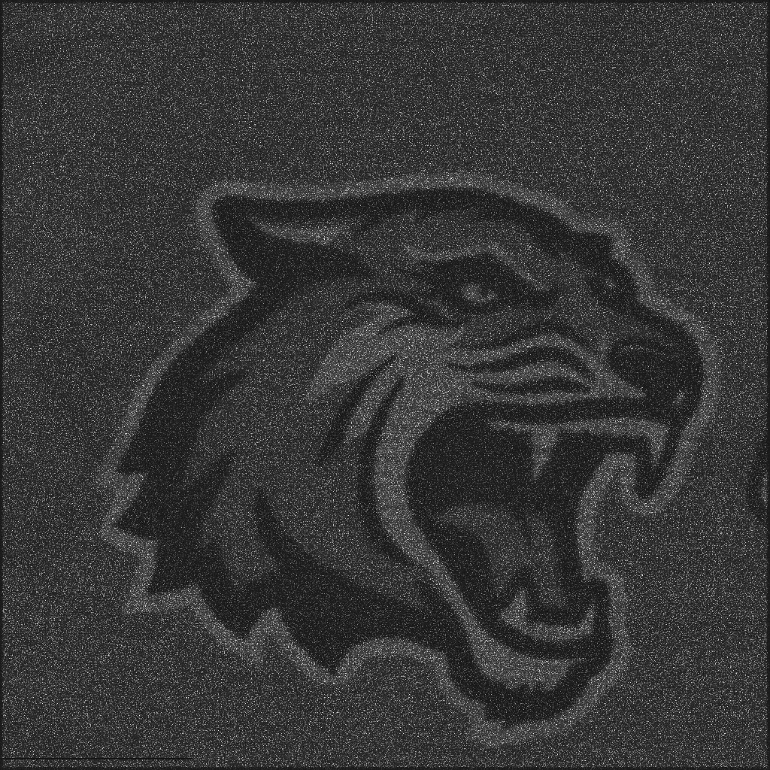 Thank you
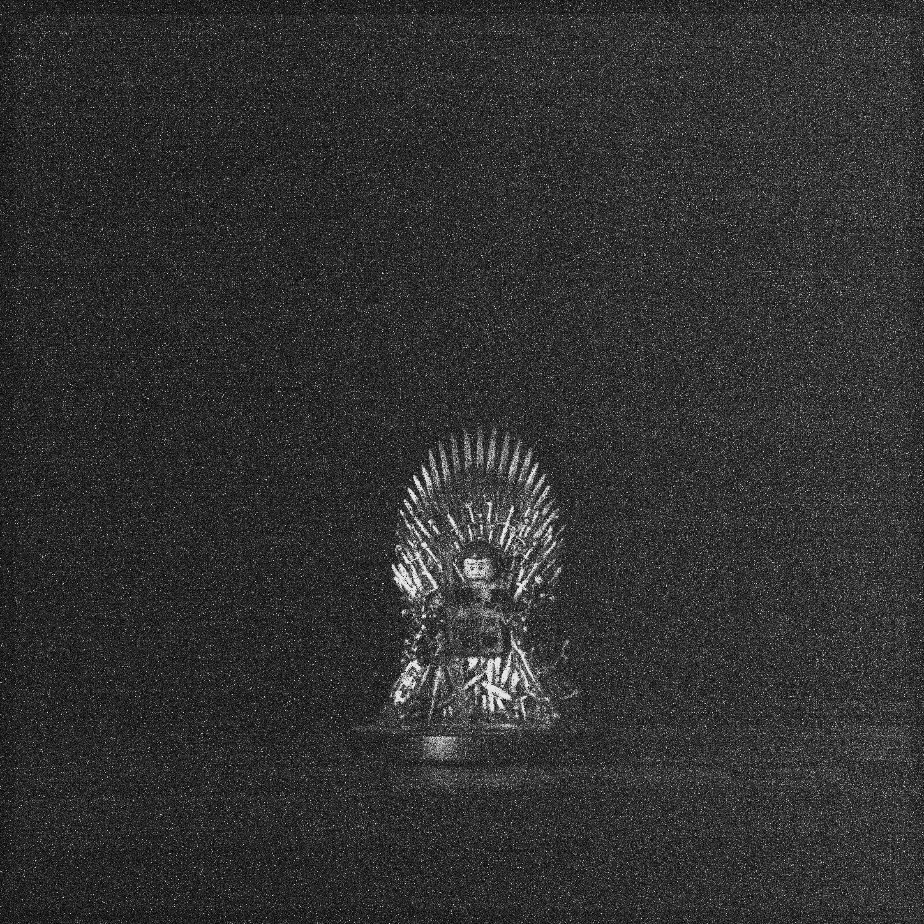 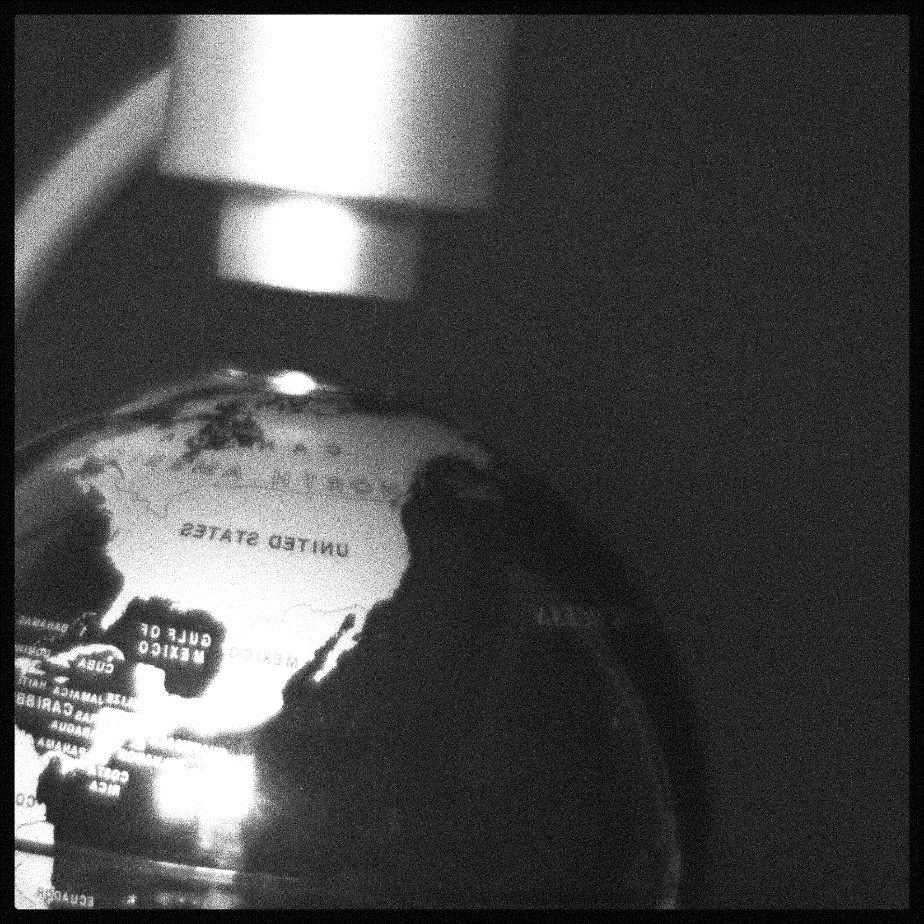 Justin P. Gallagher
jpgcfd@rit.edu

Donald F. Figer
figer@cfd.rit.edu

Lazar Buntic
lb4525@rit.edu
26
Backup Slides
27
QISSAT: Dewar and Custom Electronics
28
Electronic Gain
29
Electronic Gain
30
Read Noise Evaluated from Two Different Methods
31
M13 aperture photometry
32
Dark Current Slopes
33